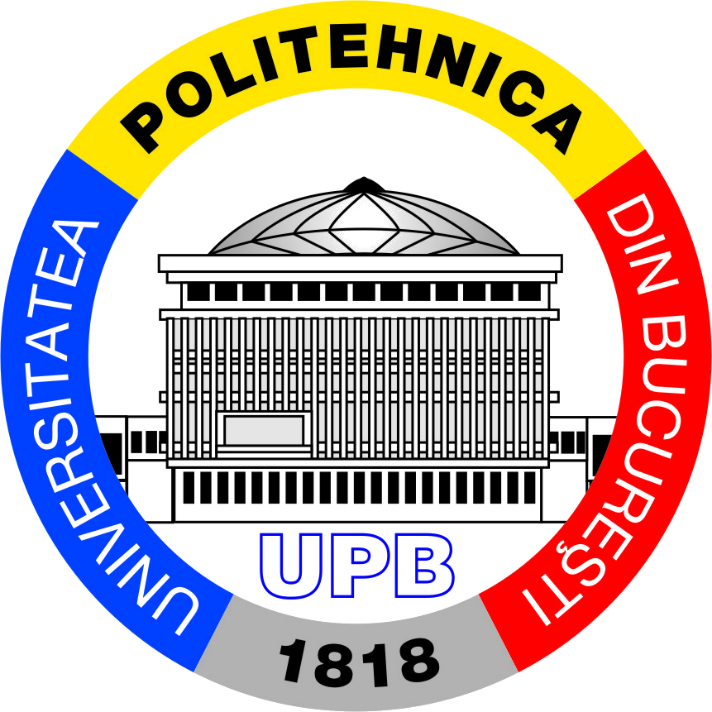 Facultatea de Automatica si Calculatoare,
Universitatea Politehnica din Bucuresti
Research Fair
Costin Raiciu
Center for Research in Computing
July 2018
cercetare din CS@UPB 
+ 
industria de IT
Cercetarea in CS@UPB
15 articole in conferinte de top in ultimii 3 ani
	computer vision, security, OS, networking, …

Influx de talent din exterior
	MIT, CMU, Cambridge, UCL, Edinburgh,…

Talent local extraordinar
Ce lipseste industriei?
Access la oameni care stiu sa faca cercetare

Explorarea unor idei riscante fara costuri mari

Transfer tehnologic local
Ce lipseste CS@UPB?
O cale de transfera ideile in produse

Feedback relevant legat de cercetarea noastra

Finantare pentru doctoranzi si profesorii tineri
Centre for Research in Computing
Promoveaza cercetarea de top in CS@UPB

Matchmaking intre industrie si cercetare.

Acorda burse de cercetare membrilor CS@UPB sau externilor care doresc sa ni se alature
Research Grants Call for 2018
Buget: 330.000EUR (UEFISCDI)
12 aplicatii (11 intern, 1 extern)
Faza 1: trei recenzii din comitetul de organizare
Faza 2: recenzor extern
Faza 3: Interviu
Research Grants Awarded in 2018
Oana Balan - SAFE-VR (System for Ameliorating Phobias based on Exposure to Virtual Reality)

Marios Choudary - Understanding Leaks in SoC Devices

Alexandru Radovici - A secure execution framework for the IoT 

Iuliu Vasilescu - Pervasive Robotics - a New Hope.
Call for Research Grants 2019
Interes de la cercetatori din Cambridge, Vrijie University, Boston University.

Deadline pentru aplicatii: 1 ianuarie 2019

Cautam sponsorizari din industrie pentru domenii de interes comun